Attendance
Ice Breakers
Option # 1
Telephone


Handshakes
Option # 2
Questions!!
“Cool Fact of the Day”
Approximately 400 billion gallons of water are used in the United States per day.
70% of the human brain is water
Less than 1% of the water supply on earth can be used as drinking water.
Review
Who can tell me one thing they remember from the day before?
Table of Contents
Terms of the day 
Porous - “Having pores or tiny holes; allowing liquid to pass through”

Run-off – “Rain water that flows off a land surface”
Salt Water- Can We Drink It?
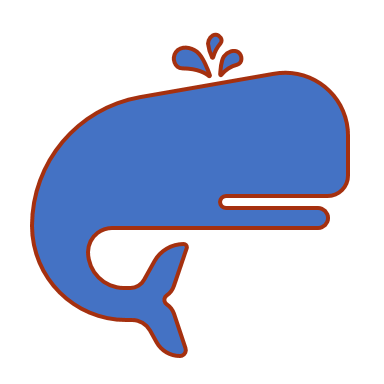 https://www.youtube.com/watch?v=9ylt69-QwcA
What are the three forms of water??
Liquid

Solid

Gas
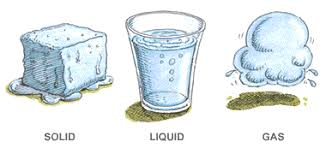 Run- off
Who can tell me what run off is?

Sponge VS. Umbrella
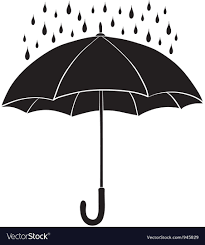 “Rainwater that flows off the land surface is  called run-off. The amount of run-off depends on the type of surface and the steepness of the slope. Run-off also depends on the amount of precipitation and the time span over which it falls. Heavy rainfall may run off even a porous surface, because the water does not have time to soak in. Pulled by gravity, the flowing water runs downhill. Over bare ground, flowing water may carry away loose soil and particles of rock. Over areas covered with vegetation, run-off is slowed down. Eventually, run-off may enter a stream or river, and continue a journey that can take it hundreds of kilometers from where it first fell.” (pg. 314)
Wrap- up